Updated ID cards as of 7/1/23
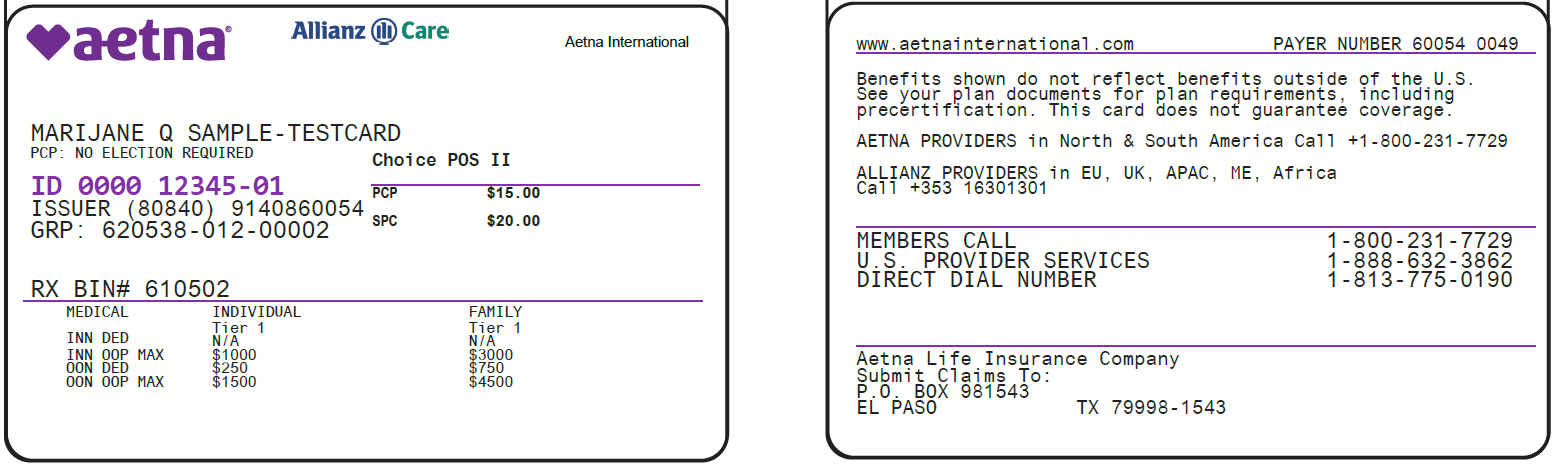 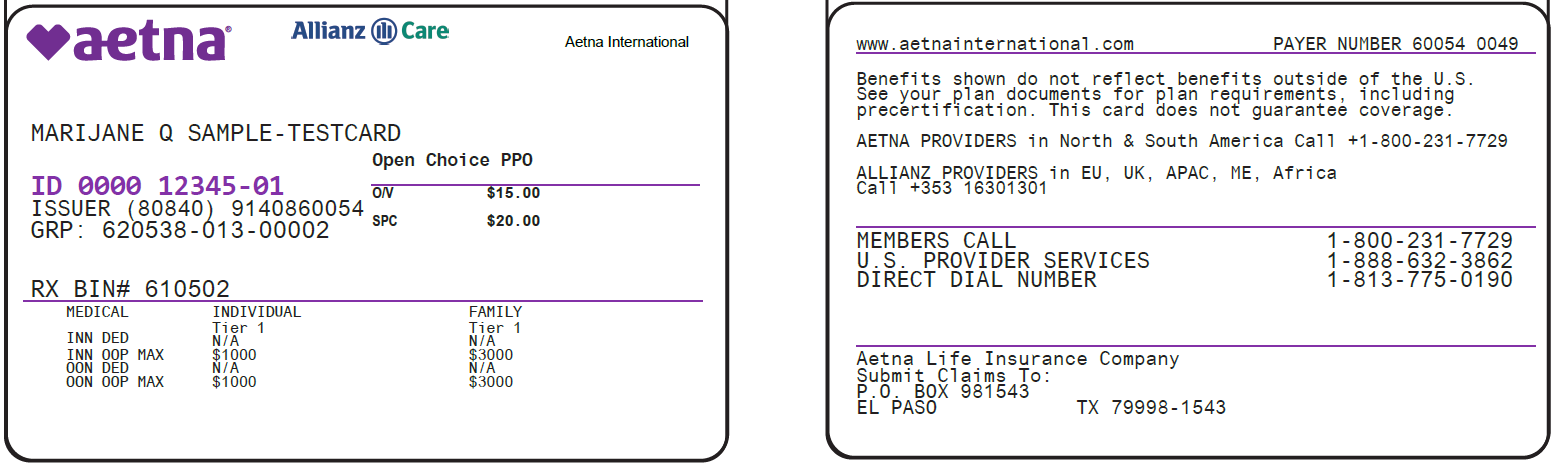 1